プリンタを使えるようにしよう
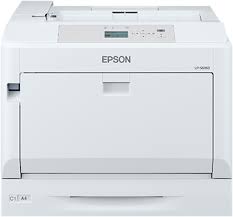 学校に入ったプリンタで印刷しよう
画面右下の時計をタップして　歯車の「設定」をタップします
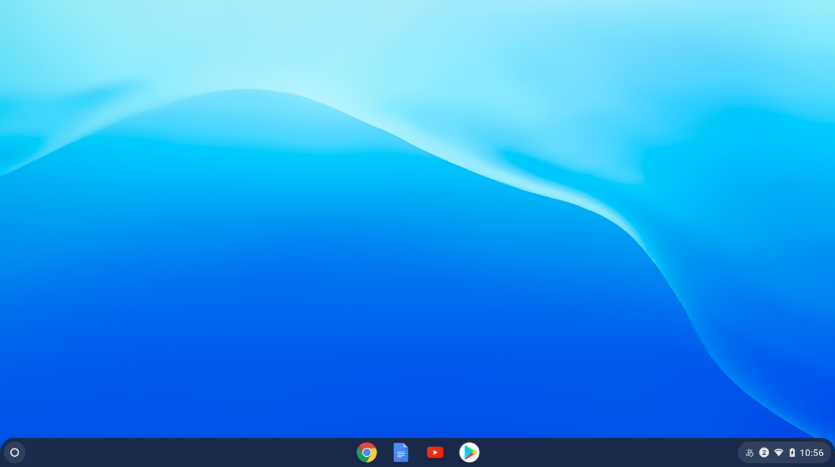 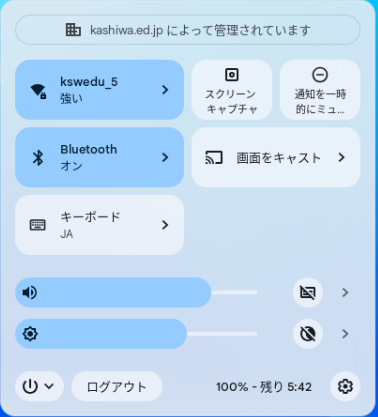 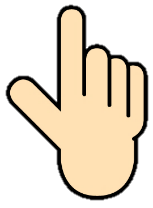 「詳細設定」→「プリンタとスキャナ」→「プリンタ」をタップします
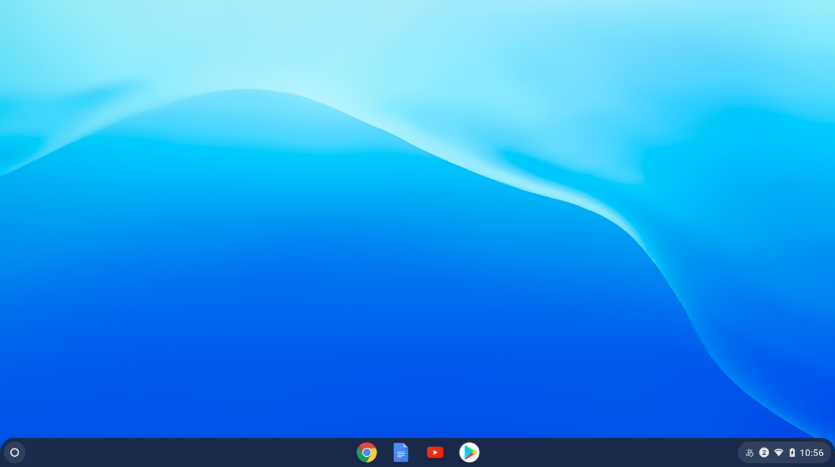 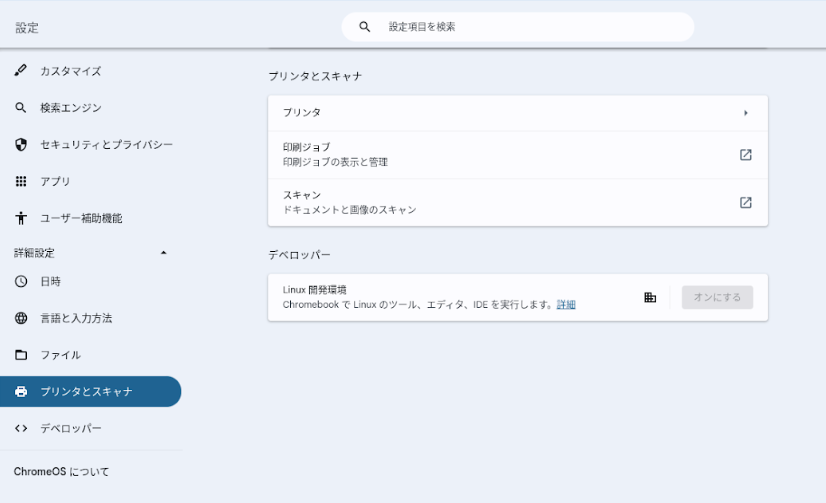 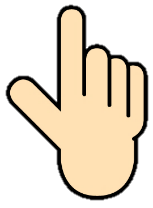 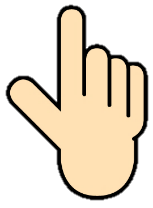 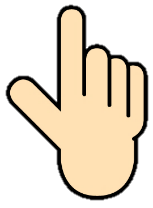 「その他の利用可能なプリンタ」をタップします
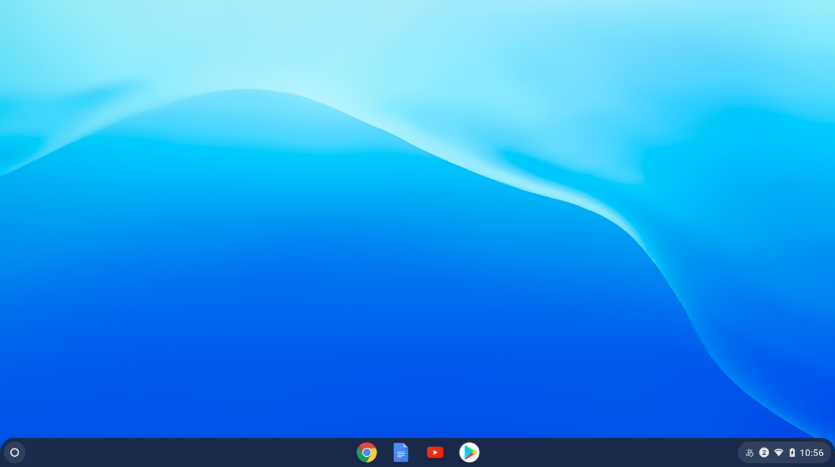 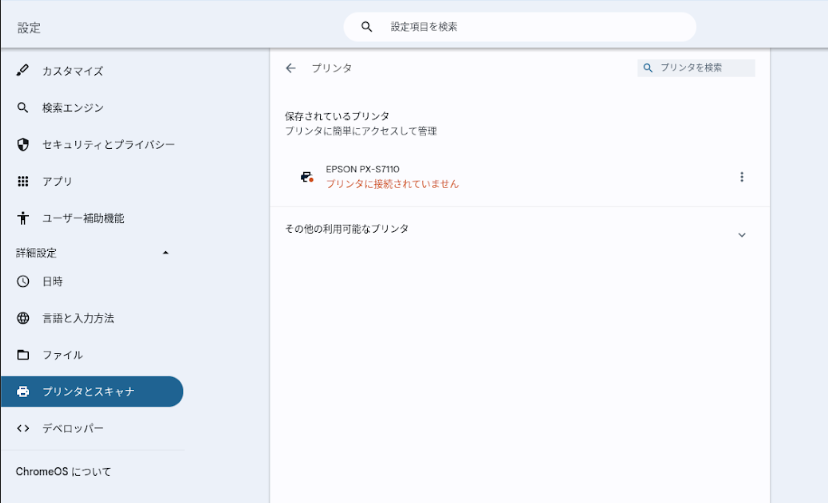 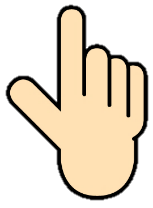 「＋プリンタを手動で追加」をタップします
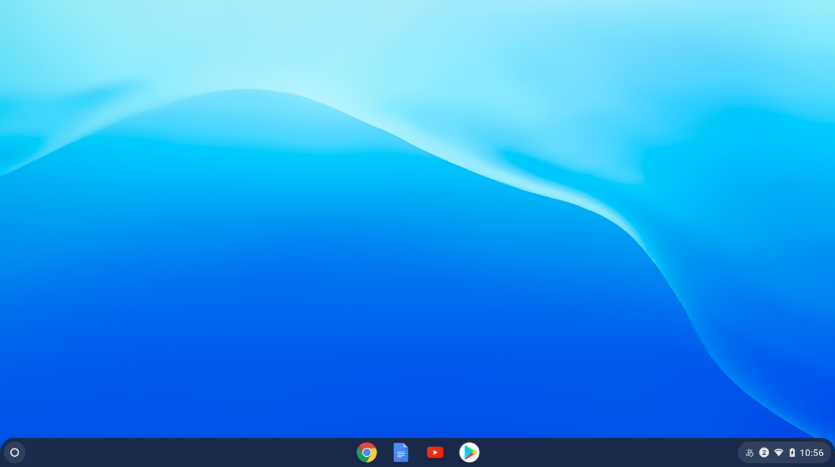 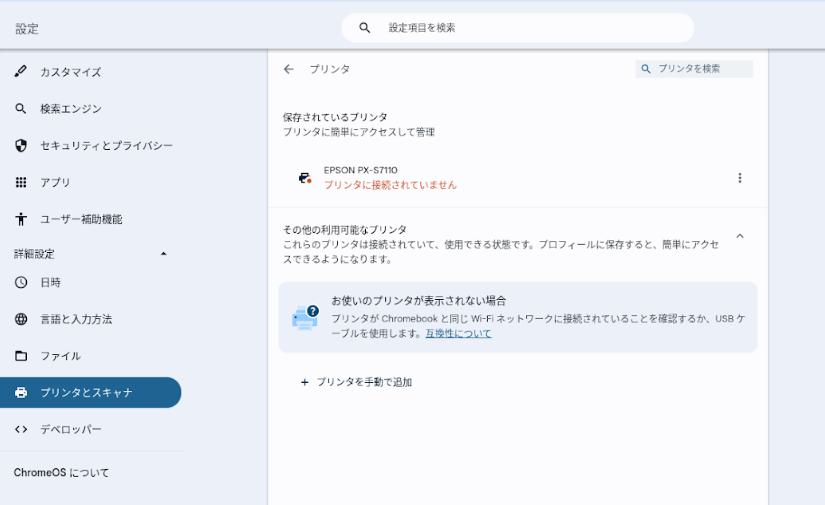 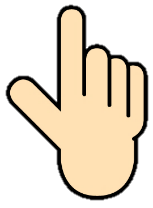 プリンタの情報を入力して、「追加」ボタンをタップします
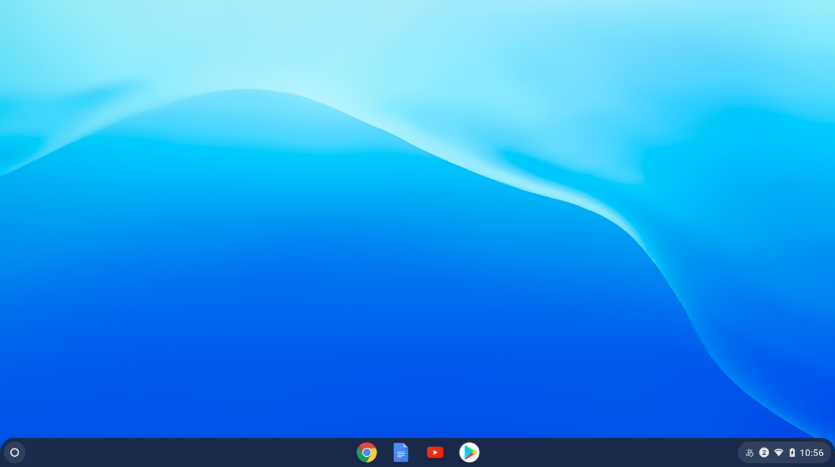 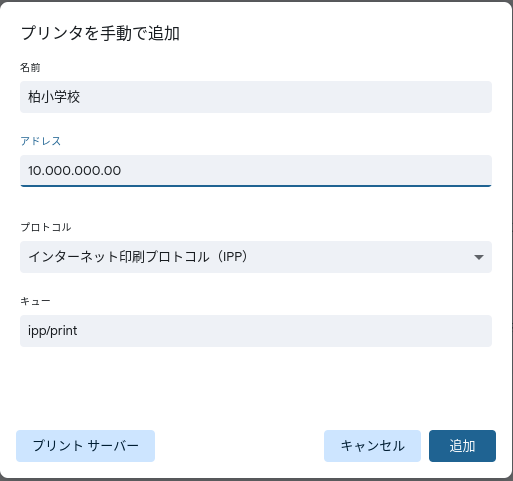 プリンタの名前を入力しましょう（任意）
「いんさつ」などでもかまいません
プリンタのIPアドレスを入力しましょう
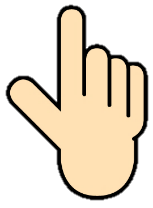 印刷する時・・・各アプリから印刷できます
アプリの印刷で送信先を変更します
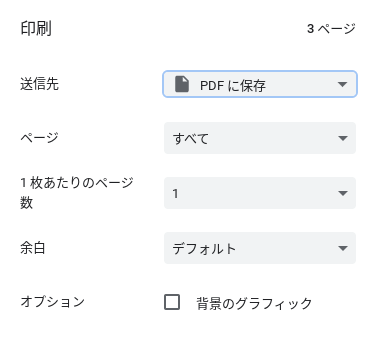 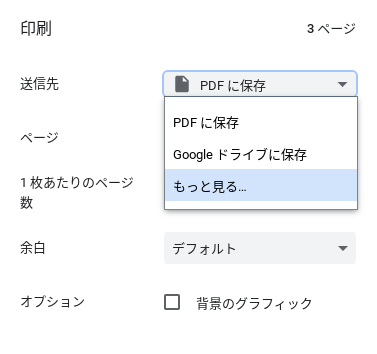 「もっと見る」から
設定したプリンタを
選んで印刷できます
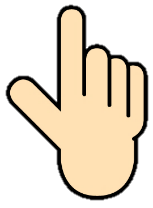